Khám phá xã hội
Chủ đề : Ngành nghề
Chủ điểm: Một số nghề gần gũi
Đề tài: Tìm hiểu về chú Bộ Đội hải quân và chú Bộ Đội không quân
Lớp: Mầm 4
Người dạy: Hồ Thị Bích
Đọc thơ 
 Chú Chú bộ đội của emChú Bộ Đội của em
Đầu đội mũ sao vàngChú hành quân thật nhanhGiữ yên bình đất nước.
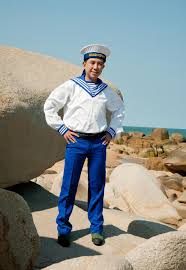 Chú Bộ Đội Hải Quân
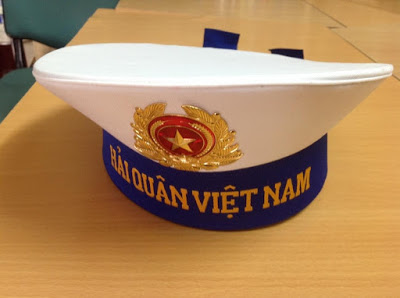 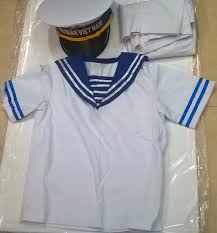 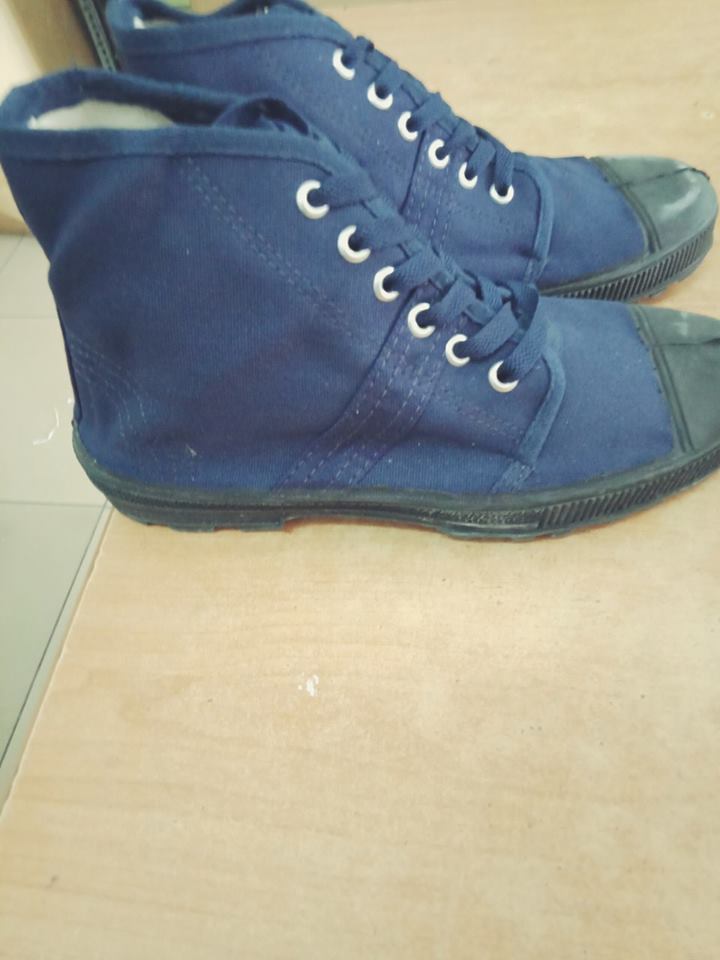 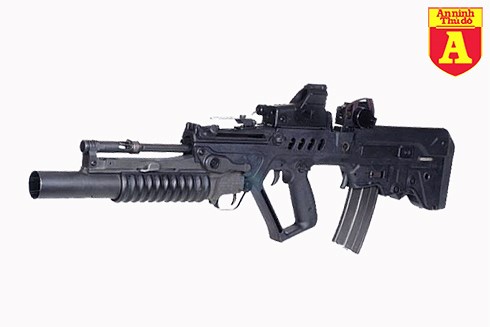 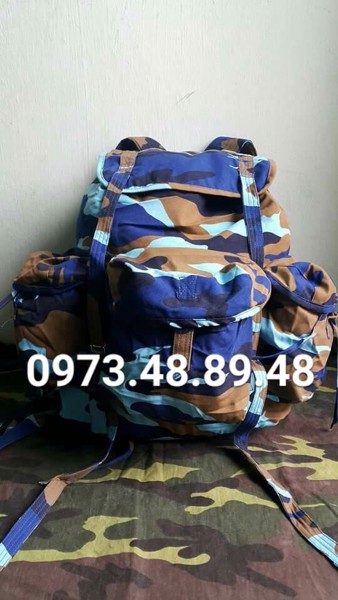 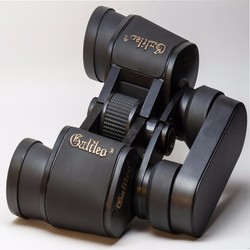 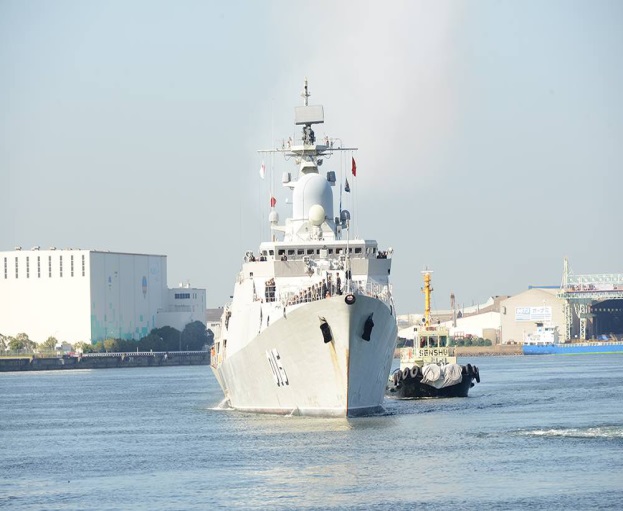 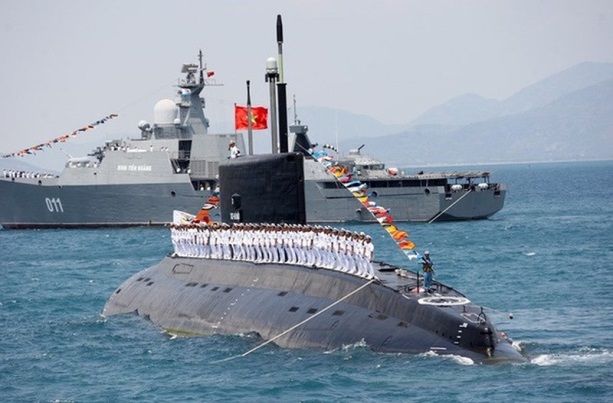 Chú Bộ Đội Không Quân
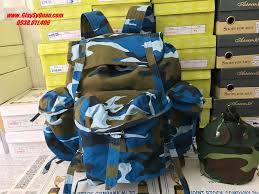 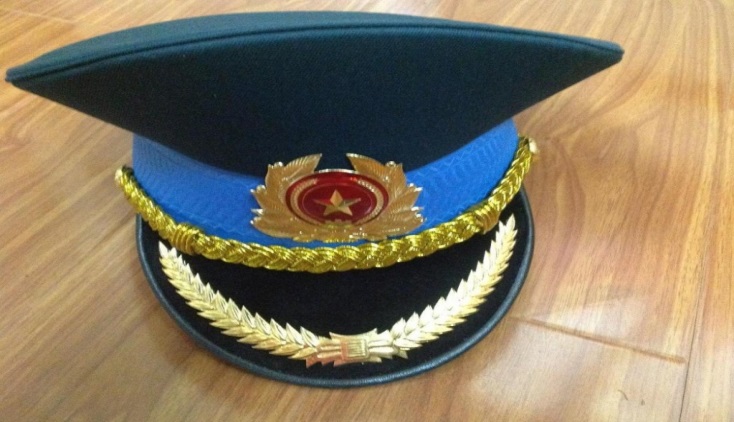 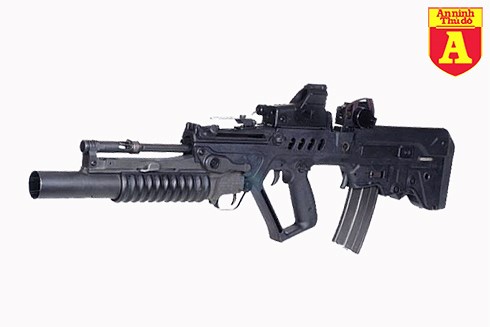 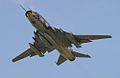 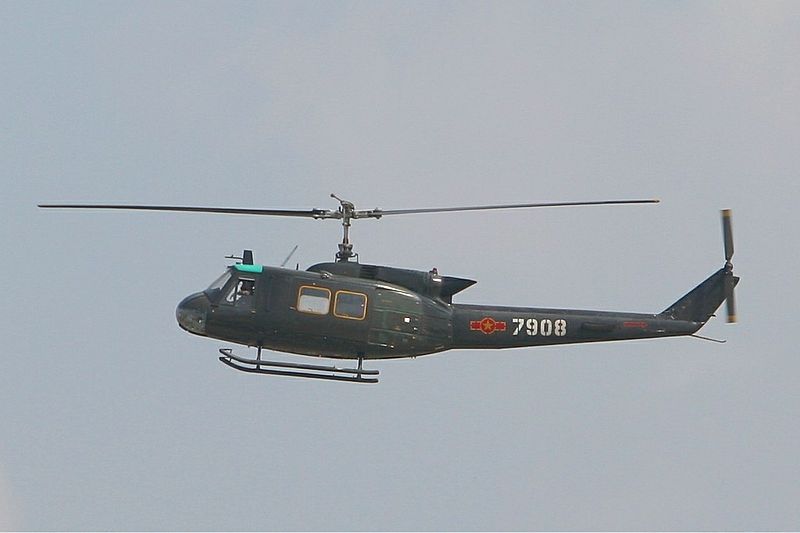 So sánh sự giống và khác giữa Bộ độ Hải Quân và Bộ Đội Không Quân
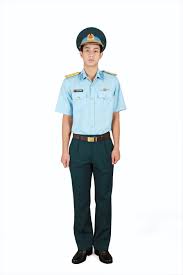 Chú Bộ Đội Hải Quân                            Chú Bộ Đội Không Quân
Trò chơi: Tìm và khoanh tròn hình ảnh đồ dùng củ Bộ ĐộiCách chơi: chia trẻ thành 4 nhóm, mỗi nhóm một bức tranh đồ dùng ngành nghề. Trẻ tìm và khoanh tròn đồ dùng củ chú Bộ Đội.Luật chơi: Nhóm nào tìm nhiều và đúng là thắng cuộc
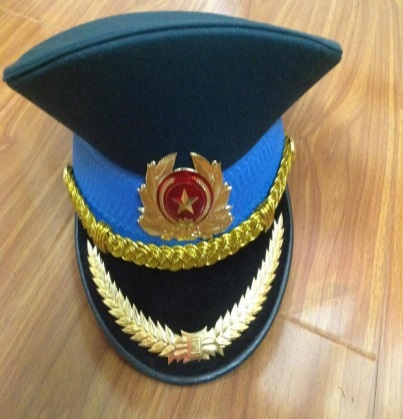 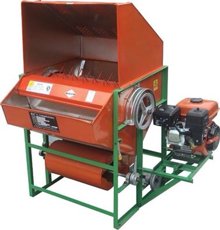 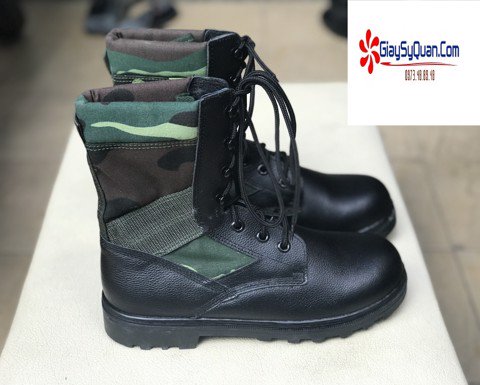 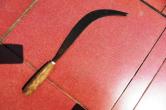 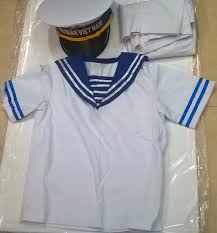 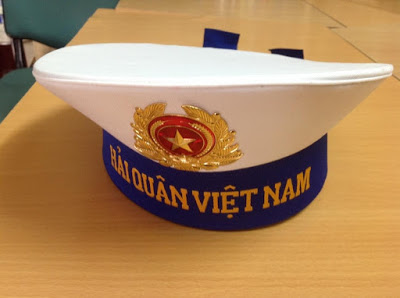 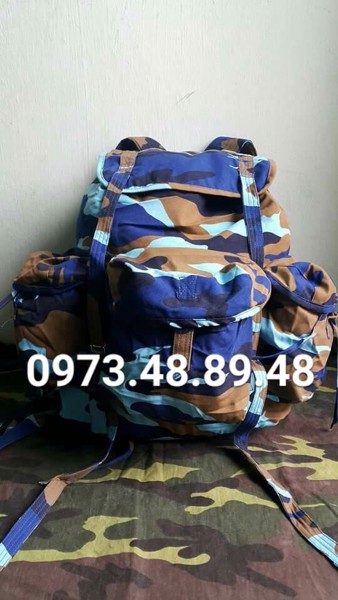 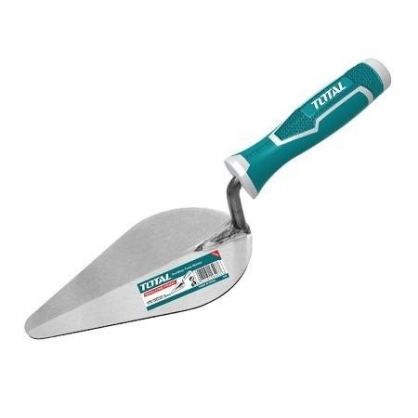 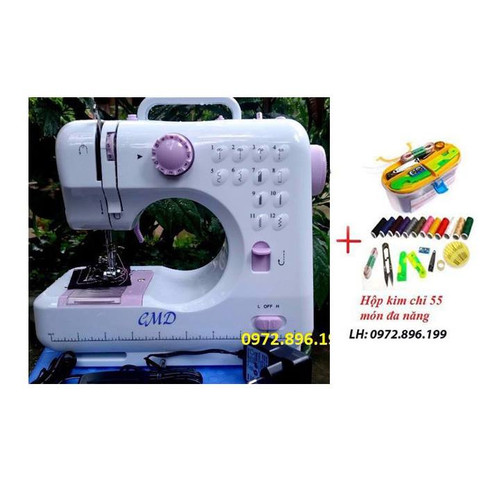 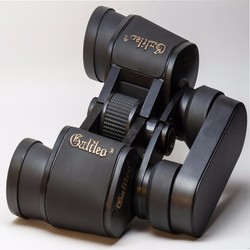 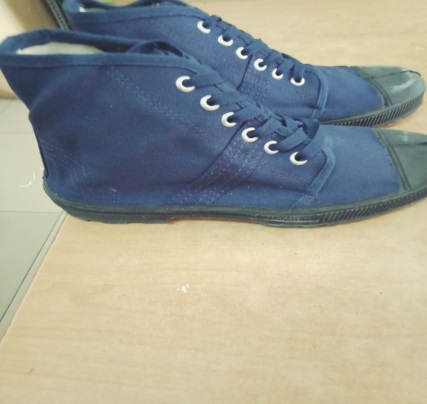 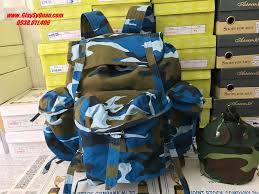